МУЗА СЕРЕБРЯННОГО ВЕКА
К 130-летию Марины Цветаевой
               1892-1941
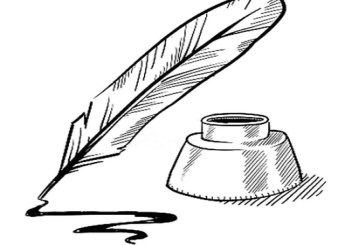 1
8 октября 2022 года исполнилось 130 лет со дня рождения Марины Цветаевой. 
Высшим видом из всех видов искусств М. Цветаева считала поэзию, искусство владения словом, за которым стоит чувство, мысль и вся внутренняя вселенная человека. 
О жизни   гениальной русской поэтессы  Серебряного века,  прозаика и драматурга Марины Ивановны Цветаевой   написано множество исследовательских работ и воспоминаний, принадлежащих перу  ее современников, биографов, известных  литературоведов,  деятелей культуры и искусства.
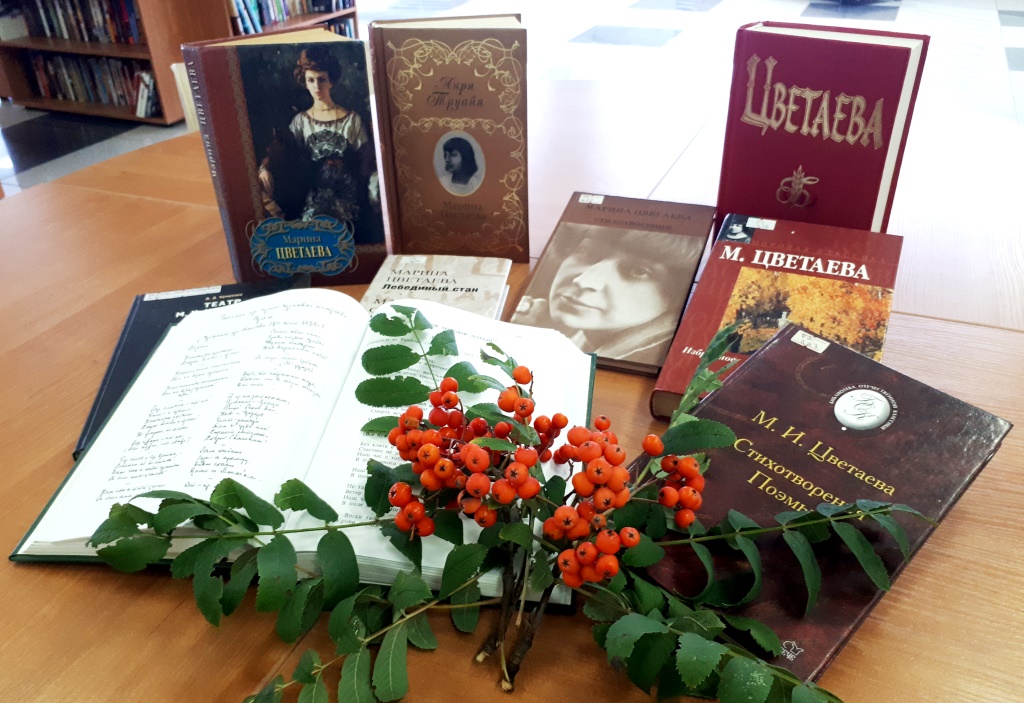 Марина Цветаева считала себя поэтом чувства. Её произведения отличала лирическая погруженность 
в себя и отстраненность от реальной жизни, от исторических событий.    Для поэтессы характерно раннее осознание того, что поэт и мир находятся в конфликте. Поэтому даже в ранних стихах Марины Цветаевой явно ощущается конфликт. Поэзия по ее мнению – вызов миру.
      Стихотворение"Мне нравиться, что вы больны не мной» написано в 1915 году. Оно отличается особым надрывом и обилием выразительных средств,  композиция стихотворения построена на противоречии.
МУЗА СЕРЕБРЯННОГО ВЕКА
К 130-летию Марины Цветаевой
               1892-1941
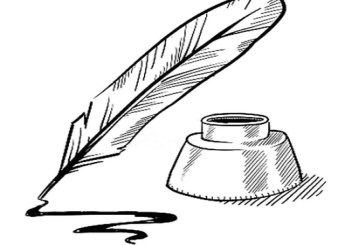 2
За свою жизнь она написала более 11 тыс. стихотворений, издано более 15 поэтических сборников.
Драматические произведения:
«Червонный валет»
«Метель»
«Фортуна»
«Приключение»
«Пьеса о Мэри»
«Каменный Ангел»
«Феникс»
«Ариадна»
«Федра»
Эссеистская проза
«Живое о живом»
«Пленный дух»
«Мой Пушкин»
«Пушкин и Пугачёв»
«Искусство при свете совести»
«Поэт и время»
«Эпос и лирика современной России»
      
       Мемуары
«Мать и музыка»
«Сказка матери»
«История одного посвящения»
«Дом у Старого Пимена»
«Повесть о Сонечке»
Сборники стихи: 
            Вечерний звон»
           «Волшебный фонарь»
           «Из двух книг»
           «Юношеские стихи»
           «Царь-девица» 
           «Вёрсты»
           «Лебединый стан»
            «Стихи к Блоку» 
           «Конец Казановы»
           «Разлука»
           «Ремесло»
           «Психея. Романтика»
           «Молодец»
           «После России»
Поэмы:
            «Чародей»
            «На Красном Коне»
            «Поэма Горы»
            «Поэма Конца»
            «Крысолов»
            «С моря»
            «Попытка комнаты»
            «Поэма Лестницы»
            «Новогоднее»
            «Поэма Воздуха»
            «Красный бычок»
            «Перекоп»
            «Сибирь» 
             Поэмы-сказки
            «Царь-Девица»
            «Переулочки»
            «Мо́лодец»
Незавершённые:
«Егорушка»
«Несбывшаяся поэма»
«Певица»
«Автобус»
«Поэма о Царской      Семье»
МУЗА СЕРЕБРЯННОГО ВЕКА
К 130-летию Марины Цветаевой
               1892-1941
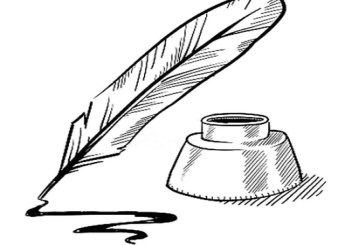 3
Марина Цветаева родилась 8 октября 1892 года в Москве. Сама Цветаева праздновала свой день рождения 9 октября, связывая его с днём поминовения апостола  Иоанна  по православному календарю, что отмечала в том числе в нескольких своих произведениях.  Например, в стихотворении 1916 года: «Красною кистью рябина зажглась»:
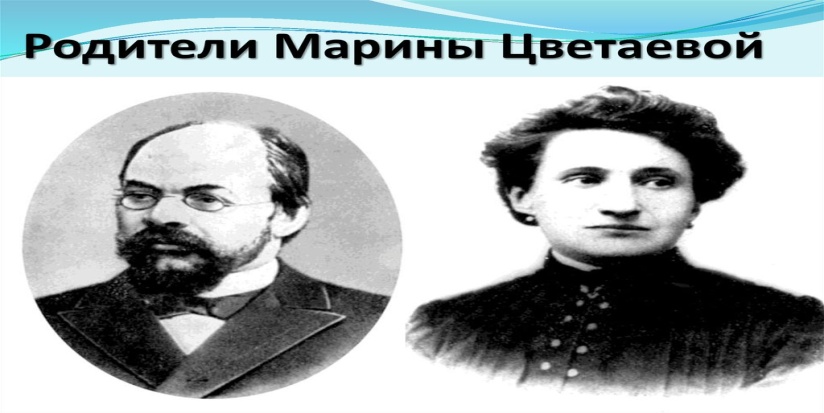 Красною кистью рябина зажглась.
 Падали листья, я родилась.
 Спорили сотни Колоколов. 
День был субботний: Иоанн Богослов.
Мне и доныне хочется грызть
Жаркой рябины горькую кисть.
Её отец,  Иван Владимирович Цветаев — профессор Московского университета известный филолог и искусствовед — стал в дальнейшем директором Румянцевского музея  и основателем Музея изящных искусств. Мать, Мария Мейн (по происхождению — из обрусевшей польско-немецкой семьи), была пианисткой, ученицей Николая Рубинштейна. У Марины были младшая сестра Анастасия, единокровные брат Андрей и сестра Валерия.
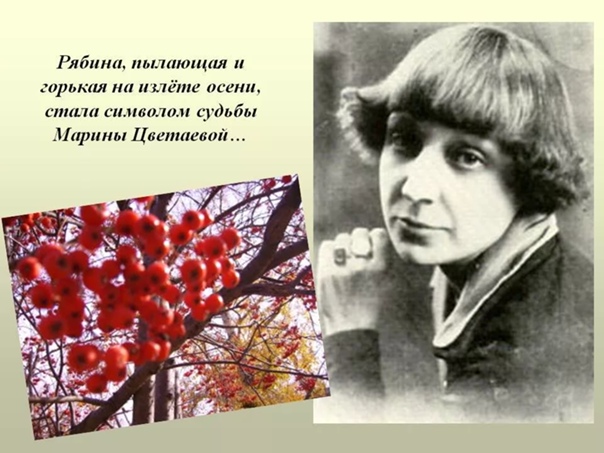 МУЗА СЕРЕБРЯННОГО ВЕКА
К 130-летию Марины Цветаевой
               1892-1941
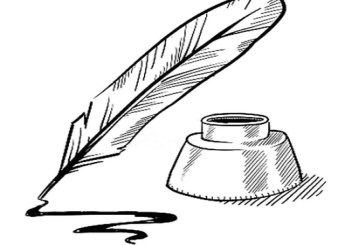 4
В 1891 году  отец Марины Иван Владимирович Цветаев,  навестил  живших  в Тарусе своих родственников  и  очарованный  красотой  этого   маленького спокойного городка  над  Окой,  принял решение   арендовать  дачу  в «Песочном» в Тарусе.
   Цветаевы  всей душой  полюбили  Тарусу,  этот живописный уголок  Калужской губернии.  Марине  не исполнилось и года,  когда  летом 1893 года родители вывезли малышку на дачу в «Песочное». 
 Марина очень любила Тарусу и называла  местом своей души. Много стихов посвятила Цветаева Тарусу.
Осень в Тарусе
Ясное утро не жарко,Лугом бежишь налегке.Медленно тянется баркаВниз по Оке.
Синяя даль между сосен,Говор и гул на гумне…И улыбается осеньНашей весне.
Жизнь распахнулась, но всe же.Ах, золотые деньки!Как далеки они. Боже!Господи, как далеки!
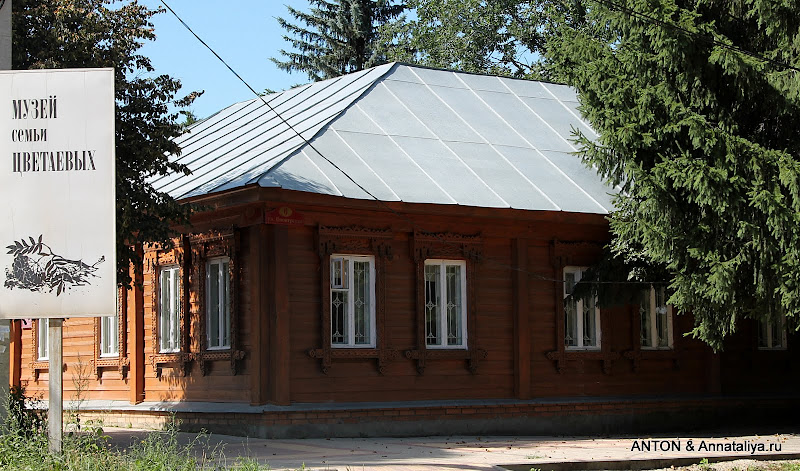 МУЗА СЕРЕБРЯННОГО ВЕКА
К 130-летию Марины Цветаевой
               1892-1941
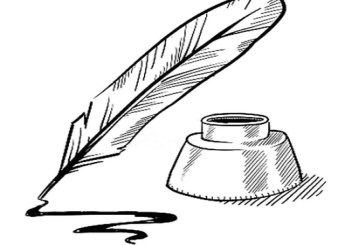 5
Детство Марины Цветаевой прошло между семейной дачей в Тарусе и Москвой. Летом большая часть времени проводилась на даче, в остальное время года семья жила в Москве. Цветаеву можно отнести к молодым да ранним – читать будущая поэтесса начала в 4 года, первые стихи вышли из-под пера в 6 лет.    Заметны были и музыкальные способности, но заниматься музыкой не нравилось Цветаевой, поэтому развития они не получили. 
	В 1902 году Марину отправляют на учёбу в Европу, где она изучает науки и языки в пансионах Италии, Швейцарии и Германии до 1905 года. 
	Марине исполнилось 10 лет, когда мать заболела чахоткой. Мария Александровна, начиная   с осени 1902 года, проходила лечение в Италии, Швейцарии и Германии Её не стало в 1906 году. Умирая в 38 лет,  сожалела лишь о том, что не увидит больше солнца и не услышит музыки...
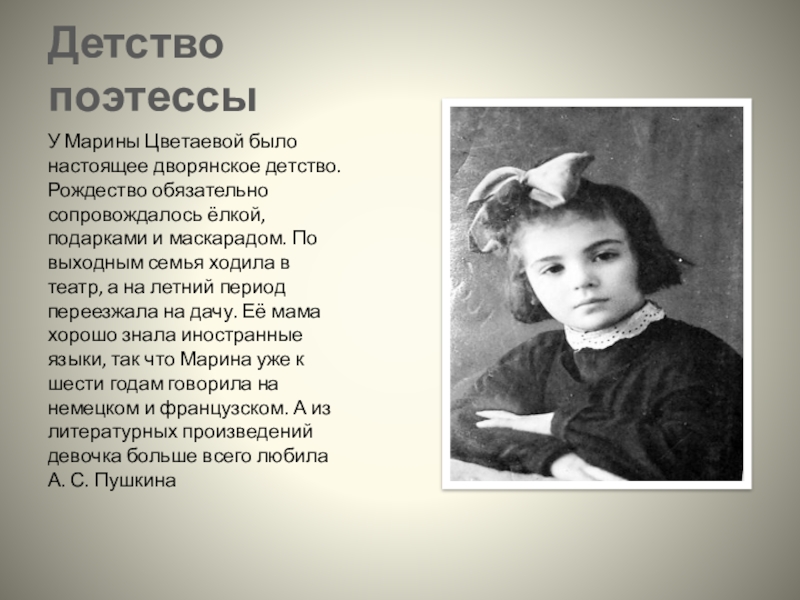 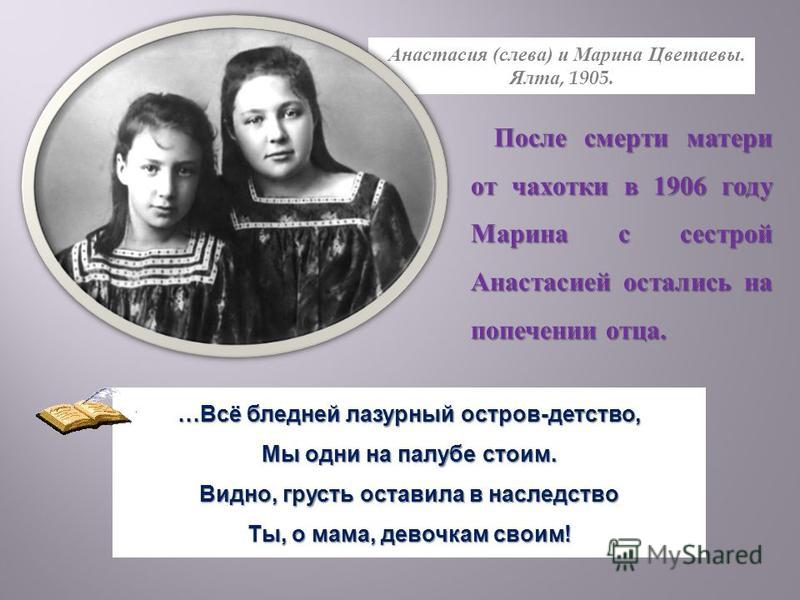 МУЗА СЕРЕБРЯННОГО ВЕКА
К 130-летию Марины Цветаевой
               1892-1941
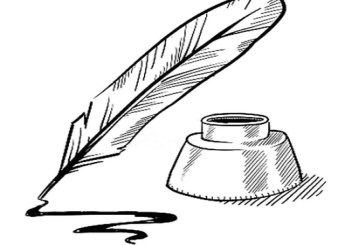 6
Младшая сестра Марины   -  Анастасия Ивановна Цветаева (1894-1993), будущая писательница и мемуаристка  в своей книге «Воспоминания»  Анастасия Ивановна   пишет:  «Полноценнее, счастливее детства, чем  наше,  в Тарусе, я не знаю и не могу вообразить».
         Анастасия Ивановна Цветаева прожила долгую, наполненную  трагическими событиями жизнь. Преодолев круги ада гонений и репрессий, она  до последних дней  вела подвижническую работу по систематизации и продвижению к читателю творческого наследия Марины Цветаевой. Ее книга «Воспоминания» - бесценный  литературно-документальный источник информации о жизни  семьи Цветаевых с конца  девятнадцатого и до последних десятилетий двадцатого века.
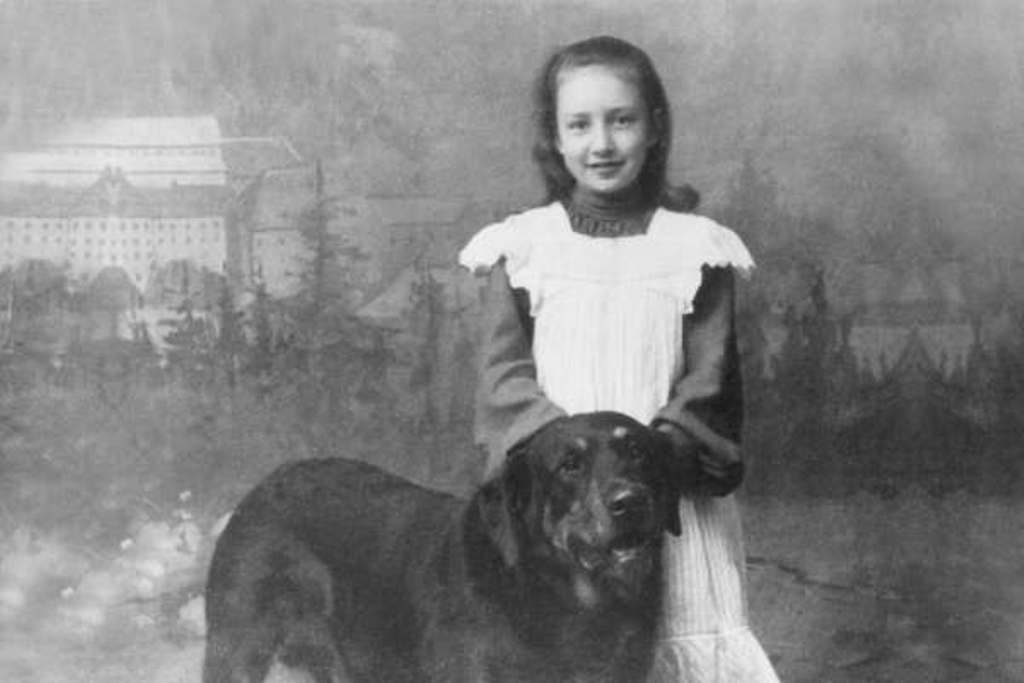 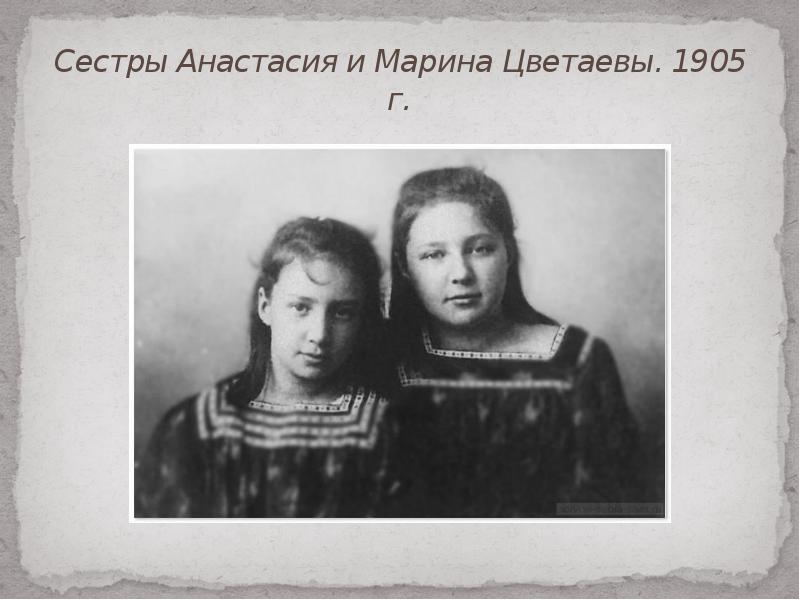 МУЗА СЕРЕБРЯННОГО ВЕКА
К 130-летию Марины Цветаевой
               1892-1941
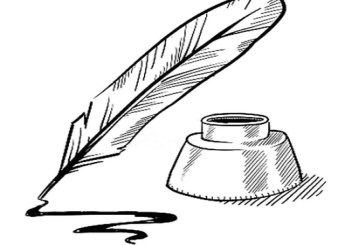 7
В пятнадцать лет Марина  навсегда прощалась  со  своим детством, лучшие воспоминания о котором  неразрывно связаны с Тарусой:Звенят-поют, забвению мешая,В моей душе слова: «пятнадцать лет».О, для чего я выросла большая?Спасенья нет!Что впереди? Какая неудача?Во всем обман и, ах, на всем запрет!- Так с милым детством я прощалась, плача,В пятнадцать лет.
«Тарусские»  стихи, написанные  Мариной в 16-20 лет, вошли в ее первые  поэтические сборники – «Вечерний альбом»  (1910 г.) и «Волшебный фонарь» (1912 г.).
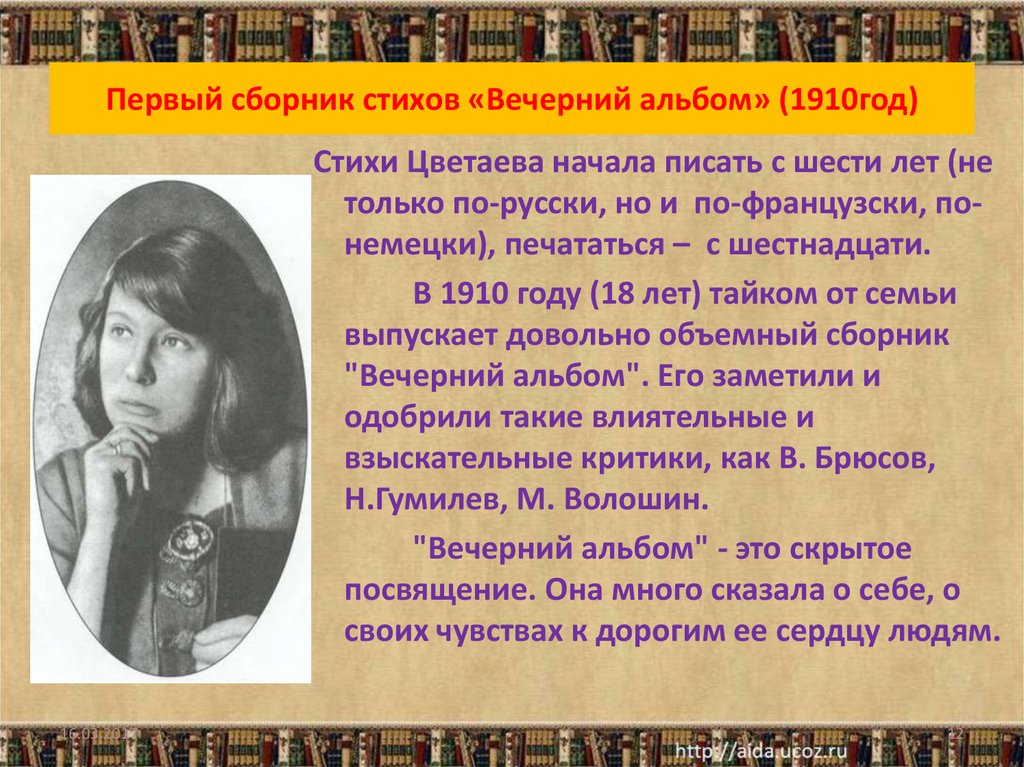 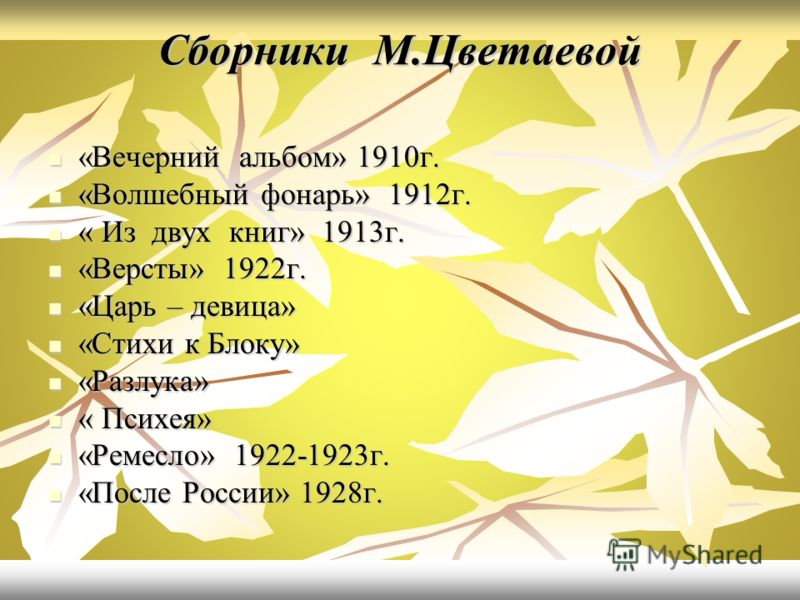 МУЗА СЕРЕБРЯННОГО ВЕКА
К 130-летию Марины Цветаевой
               1892-1941
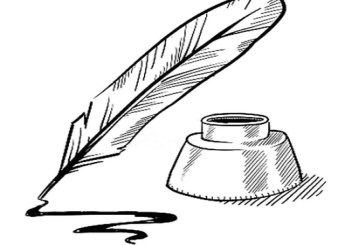 8
В январе 1912 года  Марина  выходит замуж за Сергея Яковлевича     Эфрона,  восемнадцатилетнего  талантливого  поэта и  публициста. Сергей Эфрон родился в семье народовольцев Елизаветы Петровны Дурново из известного дворянского рода, и Якова Константиновича Эфрона, из происходившей из Виленской губернии еврейской семьи. Молодые люди познакомились  летом 1911 года в Крыму на даче поэта и художника Максимилиана Волошина, в Коктебеле.
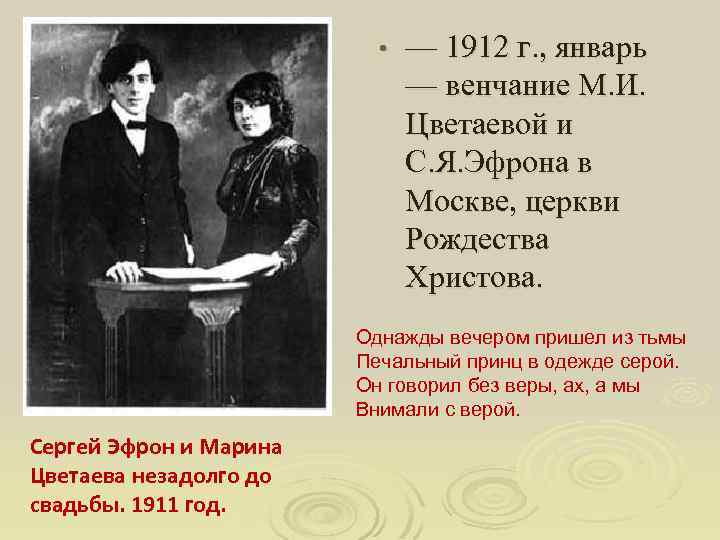 В Коктебеле, увидев Сергея на пляже,  Марина подумала: «Если он найдет и подарит мне сердолик, я выйду за него замуж».  Так  и случилось. Вскоре Марина держала в руках найденный Сергеем заветный розовый сердолик. Летом 1911 года  Сергей заболел туберкулезом и был направлен на кумысолечение, и влюбленная Марина последовала за ним в Башкирию, в село Усень-Ивановское.  
	В 1912 году обвенчались.   в  Москве супруги жили в доме в Борисоглебском переулке. Сергей готовился к поступлению в Университет, Марина  писала стихи.
МУЗА СЕРЕБРЯННОГО ВЕКА
К 130-летию Марины Цветаевой
               1892-1941
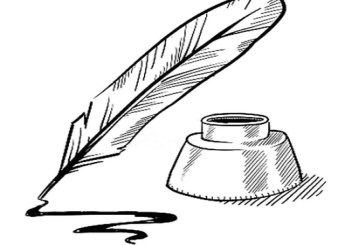 9
В сентябре 1912 года  родилась дочь,  нареченная матерью мифическим именем – Ариадна.  Сергей   против этого имени возражал, но Марина, как всегда, убежденная в своей правоте,  настояла на своем: "Я назвала ее Ариадной… от романтизма и высокомерия, которые руководят всей моей жизнью".  «Мой домашний гений», -  так  называла  своего первенца  Марина.  Дочка  писала  «взрослые» стихи,  а ее дневники поражали  глубиной.  Аля-Ариадна  уже  в четыре года научилась читать, в пять - писать, в шесть - вела дневник и сочиняла стихи.  Все стихотворения она посвящала матери, боготворила  ее и обращалась к ней  только  на «Вы»: «Вы, Марина».          Пройдут годы,  и Ариадна Сергеевна Эфрон  напишет о матери:  «Снисходительная к чужим, с близких - друзей, детей - требовала как с самой себя: непомерно». Из раннего дневника Али: «Моя мама очень странная. Моя мама совсем не похожа на мать. Матери всегда любуются на своего ребёнка, и вообще на детей, а Марина маленьких детей не любит».
Посвящение 6-летней дочери.
Не знаю – где ты и где я.Те ж песни и те же заботы .Такие с тобою друзья!Такие с тобою сироты!И так хорошо нам вдвоем –Бездомным, бессонным и сирым…Две птицы: чуть встали – поем,Две странницы: кормимся миром
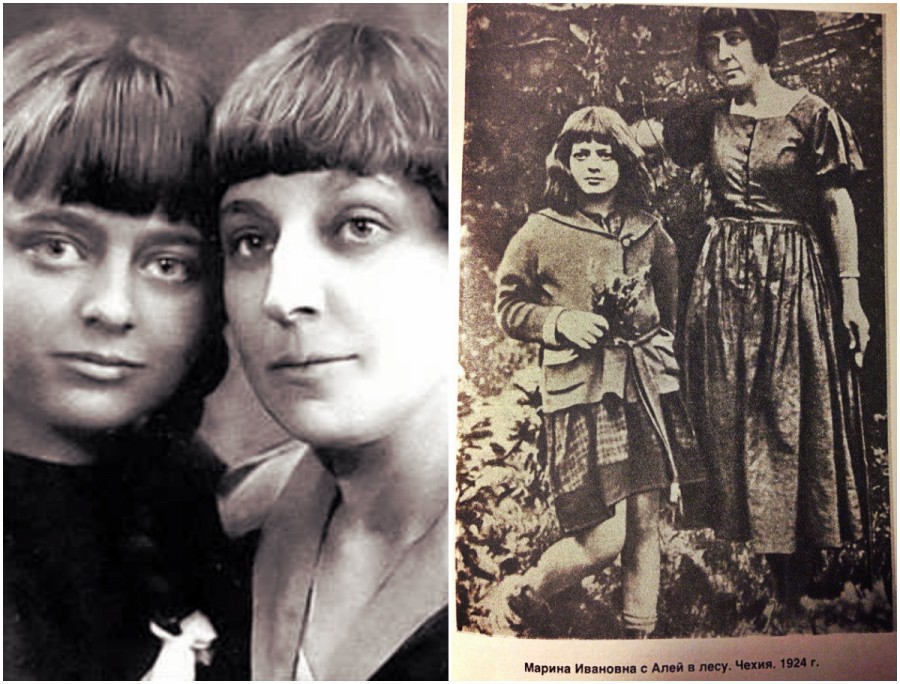 МУЗА СЕРЕБРЯННОГО ВЕКА
К 130-летию Марины Цветаевой
               1892-1941
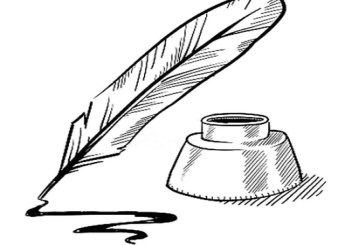 10
В апреле 1917 года появилась на свет вторая дочка Цветаевой – Ирина.
В январе 1918 года  муж С.Я. Эфрон,  офицер Белой армии, отбыл в армию Корнилова. Из Крыма с остатками разгромленной Белой армии  он перебрался в Турцию, затем в Европу. 
	В 1919 году Марина занималась подготовкой к публикации своих стихов.  Средств на жизнь не хватало. Осенью 1919 года Цветаева  отдает дочерей в подмосковный Кунцевский приют. Скрывая родство со своими  детьми, она  представляется их крестной матерью.  В приюте дети  болеют  и голодают.  Вскоре Цветаева забирает домой только старшую дочь, Ариадну.  Младшую  оставляет в приюте. В  феврале 1920 года от  голода  и  заброшенности 
 Ирина скончалась.
В стихотворении  «Две руки, легко опущенные», написанном  Цветаевой  вскоре после смерти дочери,   между строк сквозит собственное, робкое  раскаяние:
   Две руки, легко опущенные 
 На младенческую голову!         Были – по одной на каждую –     Две  головки мне дарованы. Но обеими - зажатыми -    Яростными - как могла! -               Старшую у тьмы выхватывая - Младшей не уберегла.
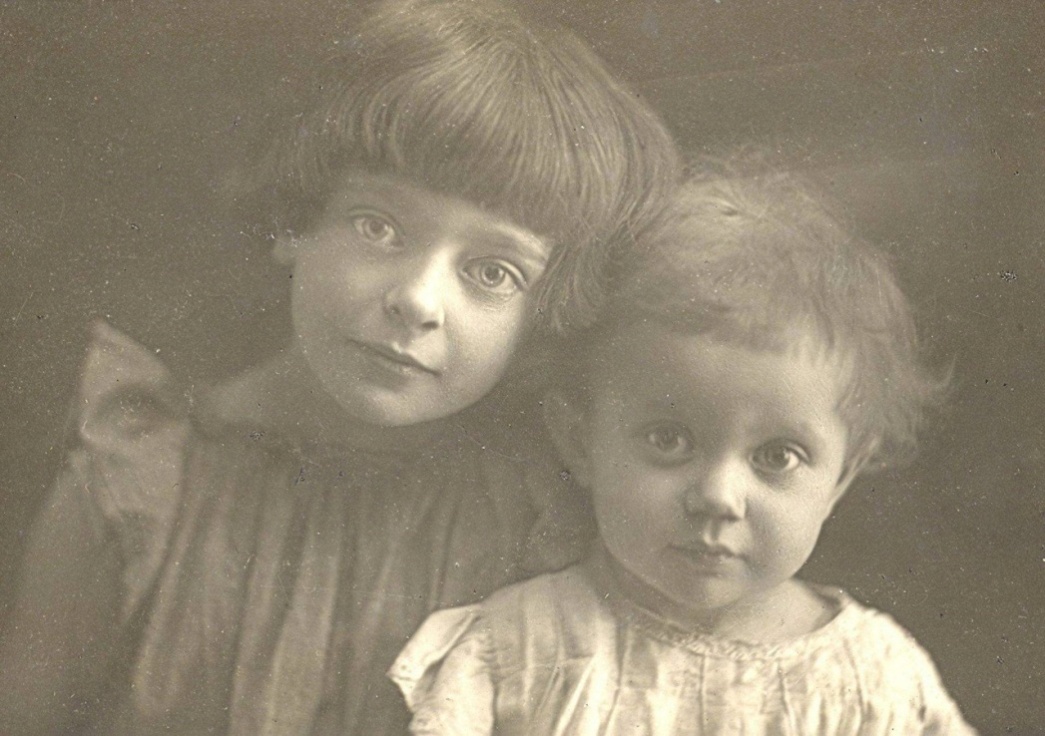 МУЗА СЕРЕБРЯННОГО ВЕКА
К 130-летию Марины Цветаевой
               1892-1941
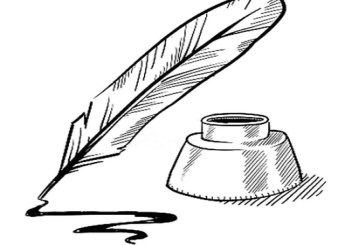 11
В  мае 1922г. после получения весточки от мужа Марина приезжает с дочерью в Берлин.  В столице Германии кипела литературная жизнь.  Там жили М.Горький, А.Ремизов, А.Толстой, Там  произошла очень теплая встреча Цветаевой с  Андреем Белым и мимолетная – с  ранее уже знакомым  ей Сергеем Есениным.  В 1922-1923 годах в Германии 
 у Цветаевой  вышло 5 книг.
	Из Германии семья переезжает в Чехию. Сергей Эфрон поступил в Пражский университет. Цветаеву печатали. В Чехии родились «Поэма горы» и «Поэма конца», «русские» поэмы-сказки «Молодец», «Переулочки», драма «Ариадна», был начат «Крысолов».  Как многие творческие люди Марина была увлекающийся личностью. В Чехии  у Марины начался эпистолярный роман с Борисом Пастернаком, длившийся 14 лет.
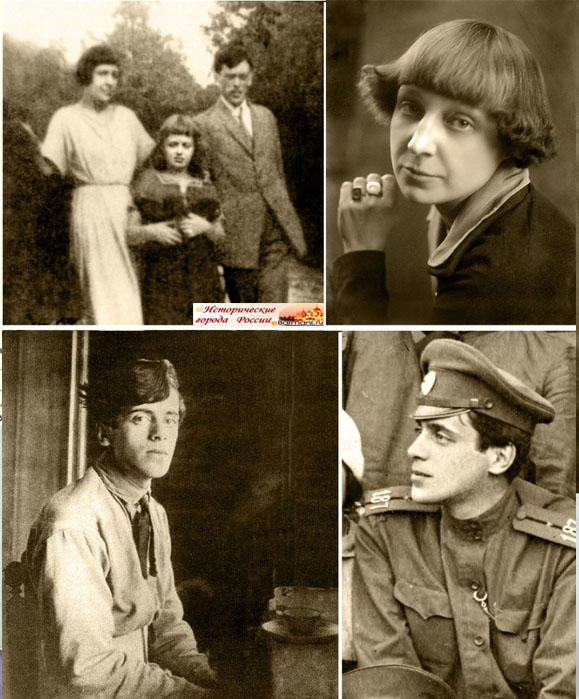 В 1925 году семья  Эфронов, перебралась  в  Париж.   Там с  успехом прошел поэтический вечер Цветаевой, ее стихи сначала охотно публиковали.  Во Франции прожили 13 лет. Цветаева зарабатывала на жизнь  поездками  с литературными чтениями в Лондон и Брюссель,  писала статьи, делала переводы.
МУЗА СЕРЕБРЯННОГО ВЕКА
К 130-летию Марины Цветаевой
               1892-1941
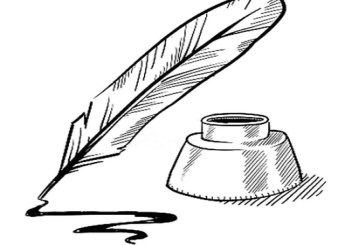 12
В  феврале 1925 года у Цветаевой родился  долгожданный  сын Георгий – «Мур», так будут его называть дома. 
     Цветаева очень любила сына, и всегда старалась дать ему самое лучшее. Очень часто и тепло Марина писала о нем в своих дневниках. Сам же Мур, по воспоминаниям современников, часто с матерью был сух и холоден, даже часто называл ее по имени и отчеству.
      Георгий Эфрон рос и впитывал в себя французскую культуру (впрочем, как и сестра), он отлично говорил на французском, был очень талантливым и смышленым.
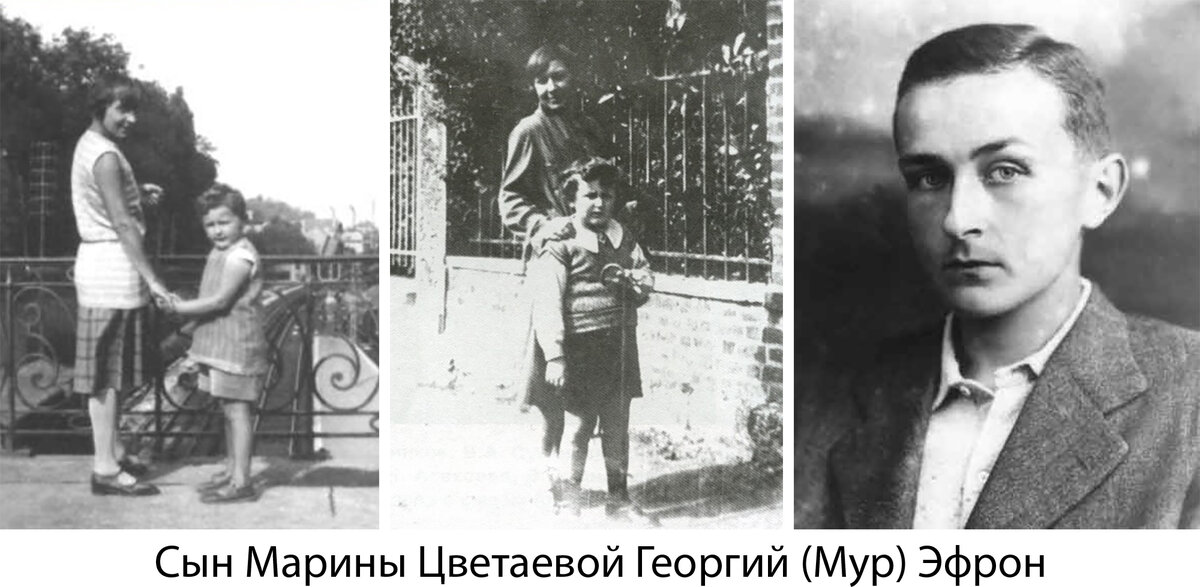 МУЗА СЕРЕБРЯННОГО ВЕКА
К 130-летию Марины Цветаевой
               1892-1941
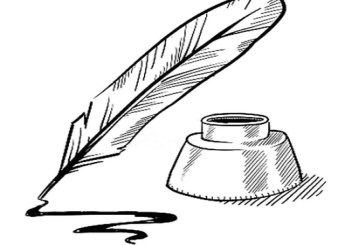 13
Сергей Эфрон   тяжело переносил  разлуку с Родиной.   Он всеми силами рвался в Россию. Принимал активное участие в работе  «Союза возвращения в СССР».  Эфрон начал работать в «Союзе возвращения на родину»», а также сотрудничать с советскими спецслужбами,  
        В октябре 1937  Сергей  Эфрон  возвращается в Россию.  По возвращении в Советский Союз   Эфрону и его семье была предоставлена государственная дача НКВД,  в подмосковном Болшево.  Эфрон был арестован НКВД 10 октября 1939 года. В ходе следствия Эфрона разными способами пытались склонить к даче показаний на близких ему людей, в том числе на товарищей из «Союза возвращения», а также на Цветаеву, однако он отказался свидетельствовать против них, был     осужден по обвинению в шпионаже и Расстрелян. В  своем последнем слове  он заявил: «Я не был шпионом, я был честным агентом советской разведки».
Дочь Ариадна Эфрон вернулась на Родину  в марте 1937 года.   Если  в детстве главным человеком для Али была мать, то, повзрослев, уже в эмиграции, она  сблизилась  с отцом, разделила его любовь к Советской России и первой из семьи вернулась в СССР. Работала в редакции советского журнала «Revue de Moscou» (на французском языке); писала статьи, очерки, репортажи, делала иллюстрации, переводила.
	 27 августа 1939 года органами НКВД  была арестована и осуждена по статье 58-6  (шпионаж)  Ариадна Эфрон.  Под пытками  дочь   была вынуждена дать показания против отца.   В 1955 году,  после 17-ти лет ГУЛАГа и ссылки в Сибирь, реабилитирована.
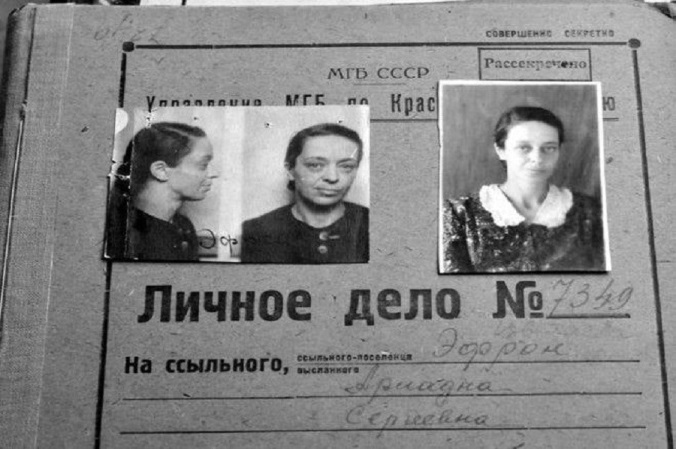 МУЗА СЕРЕБРЯННОГО ВЕКА
К 130-летию Марины Цветаевой
               1892-1941
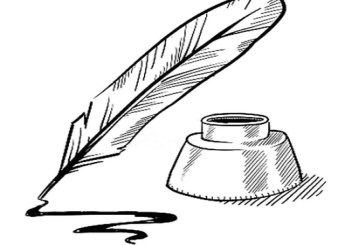 14
С 1930-х годов  в эмиграции Цветаева с семьёй жила практически в нищете.
«Никто не может вообразить бедности, в которой мы живём. Мой единственный доход — от того, что я пишу. Мой муж болен и не может работать. Моя дочь зарабатывает гроши, вышивая шляпки. У меня есть сын, ему восемь лет. Мы вчетвером живём на эти деньги. Другими словами, мы медленно умираем от голода»( из воспоминаний Цветаевой)
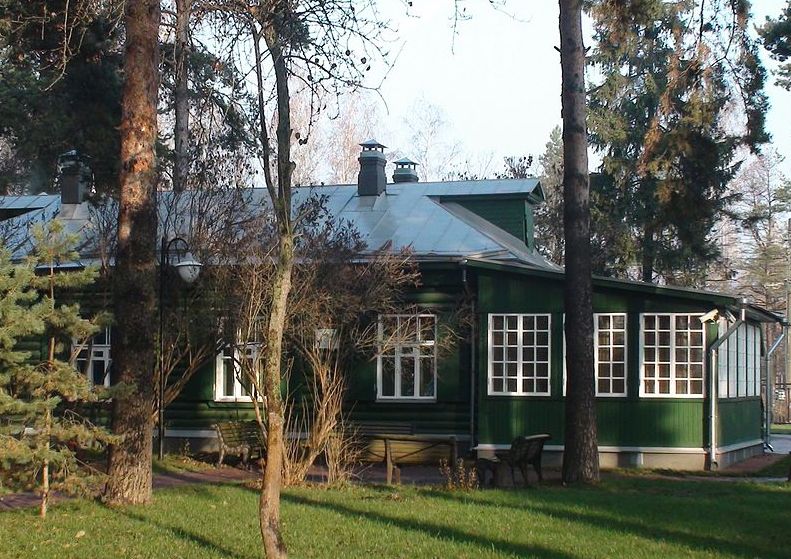 В 1939 году Цветаева вернулась в СССР вслед за мужем и дочерью, жила на даче НКВД в Болшеве (ныне Мемориальный дом-музей М.И.Цветаевой в Болшеве) В этот период Цветаева практически не писала стихов занимаясь переводами. Война застала Цветаеву за переводами Федерико Гарсиа Лорки. Работа была прервана.
В 17 августа 1941 года Теплоход  «Чувашская Республика» причалил к  пристани  Елабуги, маленького города на Каме.  Среди прибывших на теплоходе пассажиров, эвакуированных из Москвы писателей и членов их семей,  были Марина Ивановна Цветаева с сыном Георгием Эфроном.  Горсовет начал распределять  москвичей по квартирам. Марина с сыном разместились  в доме  Бродельщиковых на ул. Ворошилова, 9. В этот же день они получили привезенный с пристани багаж, а 21 августа прописались по вышеуказанному адресу и переехали. Из Елабуги Марина  едет  в Чистополь, где ей  представилась возможность устроиться на работу посудомойкой.
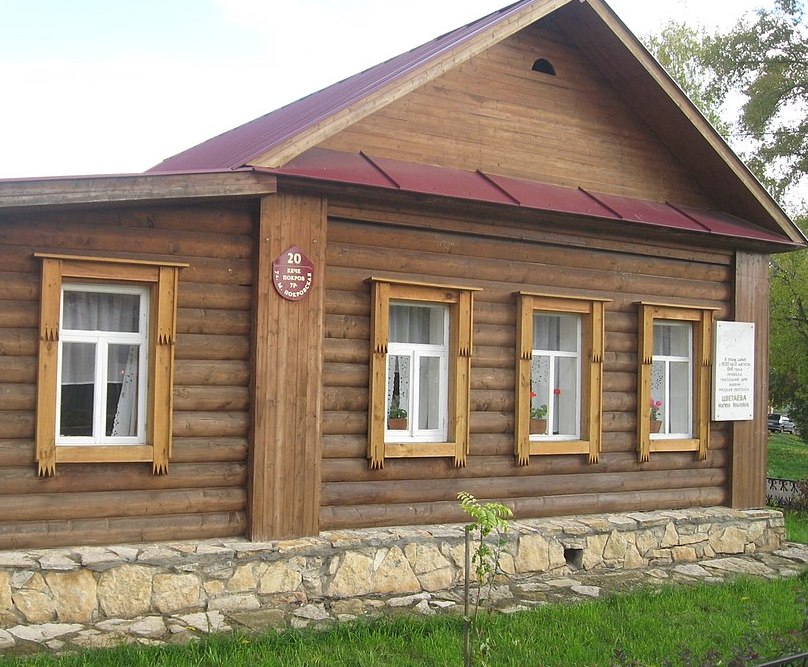 МУЗА СЕРЕБРЯННОГО ВЕКА
К 130-летию Марины Цветаевой
               1892-1941
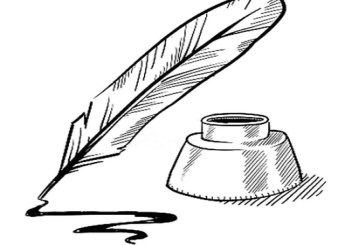 15
Но, не приступив к работе, она возвращается   в Елабугу, где 31 августа 1941 года кончает жизнь самоубийством, повесившись в сенях дома Бродельщиковых , куда вместе с сыном была определена на постой. Оставила три предсмертные записки: тем, кто будет её хоронить Асееву и сыну. 
(на фото дом Бродельщиковых)
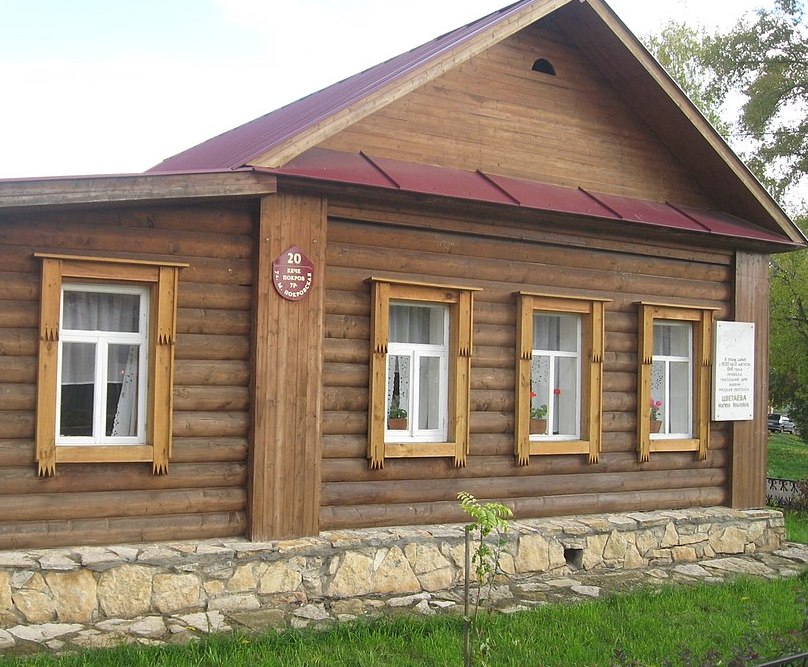 Сыну: "Мурлыга! Прости меня, но дальше было бы хуже. Я тяжело больна, это уже не я. Люблю тебя безумно. Пойми, что я больше не могла жить. Передай папе и Але, если увидишь, что любила их до последней минуты, но попала в тупик".
После смерти матери Георгий покинул Чистопольский интернат, в котором учился, и переехал в Москву. 12 октября 1941-го, в связи с наступлением немецкой армии, в Москве началась эвакуация. Эфрона отправили в Среднюю Азию. Когда в очередной раз возвратился в Москву, поступил в Литературный институт. Однако учиться ему выдалось недолго: вскоре Георгия Эфрона призвали в армию.
Поначалу служил в трудовой армии, затем в регулярных частях. 7 июля 1944года был тяжело ранен в бою под Друйкой и отправлен в полевой медсанбат. Точная дата и место смерти Георгия Эфрона неизвестны.
МУЗА СЕРЕБРЯННОГО ВЕКА
К 130-летию Марины Цветаевой
               1892-1941
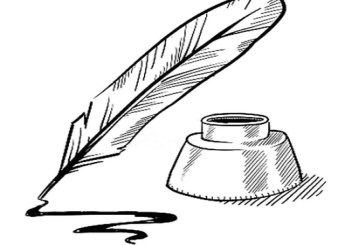 16
Марина Цветаева похоронена 2 сентября 1941 года в Елабуге, на Петропавловском кладбище. Но из-за того, что шла война, место ее последнего приюта так и осталось неизвестным. В южной стороне этого кладбища сестра Марины – Анастасия, нашла четыре неизвестных могилы, датируемых 1941 годом. Она установила между ними крест, надпись на котором гласила, что в этой стороне кладбища покоится поэтесса Цветаева. Это было в 1960 году, а спустя десять лет крест заменили гранитным надгробием.
В мыслях об ином, инаком…
В мыслях об ином, инаком,И ненайденном, как клад,Шаг за шагом, мак за маком —Обезглавила весь сад.

Так, когда-нибудь, в сухоеЛето, поля на краю,Смерть рассеянной рукоюСнимет голову — мою.
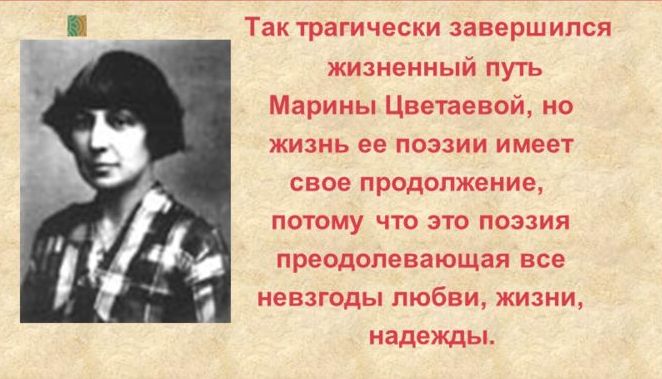 МУЗА СЕРЕБРЯННОГО ВЕКА
К 130-летию Марины Цветаевой
               1892-1941
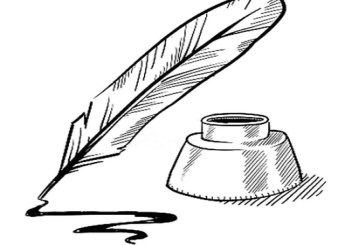 17
В Париже, в мае 1934 года в очерке   «Хлыстовки»    Цветаева  пишет: «Я бы хотела лежать на тарусском хлыстовском кладбище, под кустом бузины, в одной из   тех могил с серебряным голубем, где растет самая красная и крупная в наших местах земляника.   Но если  это несбыточно, если не только мне там не лежать, но и кладбища того уже нет, я бы хотела, чтобы на одном из тех холмов, которыми Кирилловны шли к нам в Песочное, а мы к ним в Тарусу, поставили с тарусской каменоломни камень:  Здесь хотела бы лежать МАРИНА ЦВЕТАЕВА».
Поклонники таланта Цветаевой камень установили и поставили памятник на берегу Оки.
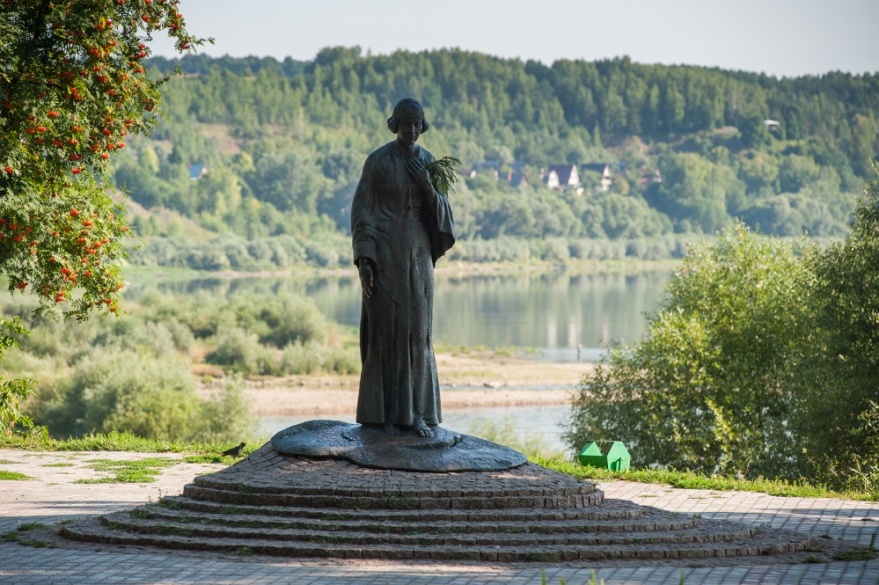 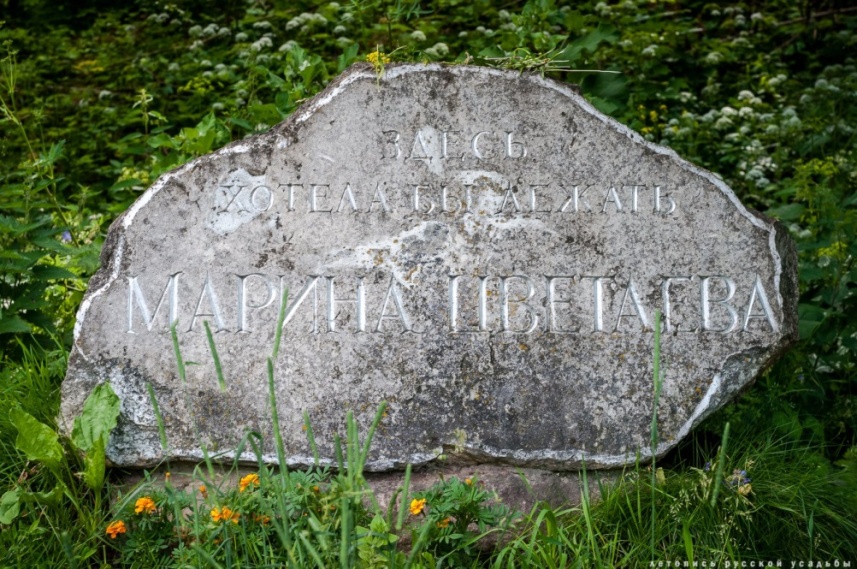 МУЗА СЕРЕБРЯННОГО ВЕКА
К 130-летию Марины Цветаевой
               1892-1941
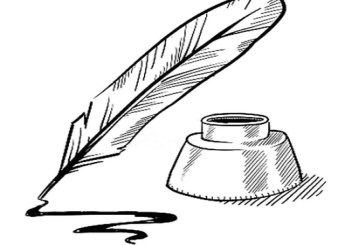 18
В 1913 году  двадцатилетняя Марина  пишет  свой гениальный  пророческий Реквием.
Уж сколько их упало в эту бездну,Разверзшую вдали!Настанет день, когда и я исчезнуС поверхности земли.
Застынет все, что пело и боролось,Сияло и рвалось.И зелень глаз моих, и нежный голос,И золото волос.И будет жизнь с ее насущным хлебом,С забывчивостью дня.И будет все — как будто бы под небомИ не было меня!...
Я обращаюсь с требованьем верыИ с просьбой о любви
— Послушайте! 
— Еще меня любите  
За то, что я умру.
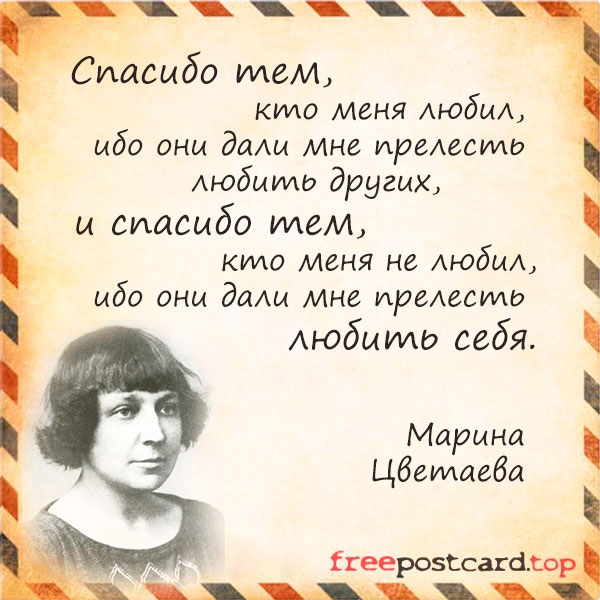 МУЗА СЕРЕБРЯННОГО ВЕКА
К 130-летию Марины Цветаевой
               1892-1941
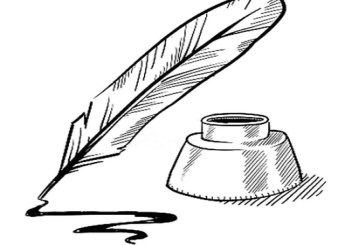 19
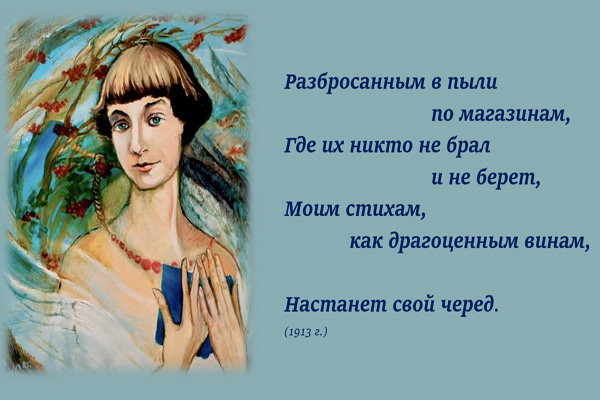 Я по стихам и всей душей своей - глубоко русская. Поэтому Я Россию в себе ношу, в крови своей.  
М. И. Цветаева
В год 130-летия со дня рождения Марины Цветаевой  во всех культурных центрах России проводятся юбилейные вечера, встречи и научные конференции, посвященные    памяти гениальной  русской поэтессы.                            Музеи Марины Цветаевой открыты в Москве, в Борисоглебском переулке,  в Болшеве,  Александрове,  Феодосии,  Елабуге, в селе Усень-Ивановское в Республике  Башкортостан, в селе Ново-Талицы Ивановской области.           Памятники  поэтессе установлены  в Москве,  на берегу  Оки  в г. Таруса,   в  селе Усень-Ивановское,  в  Александрове,  Харькове,  Одессе, во Франции, в г. Сен-Жиль-Круа-де-Ви.
	Как предсказала М.И. Цветаева настал черед ее стихам, ее стихи живут, ее сборники переводятся на разные языки, ее любят и ценят в России.